FRQ Command Word Notes
Using a chart, complete notes in your journal for the following command words: define, identify, compare, describe & explain. 
Be sure to create a column to define the word as well as outline the expectations in writing.
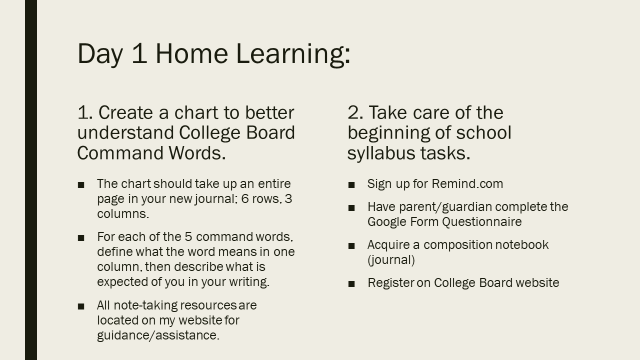 REMEMBER: You MUST write FRQ’s in complete sentences & in ink - BLUE or BLACK!
Below are the KEY COMMAND WORDS in your FRQ and the meanings of each as you answer the free-response questions (FRQ’S).
Compare – provide a description of similarities and/or differences. 
This should be a longer explanation. You should not be able to answer this question with only one sentence. 
Define – provide a specific meaning for a word or concept.
This could be a sentence or two.
Describe – provide the relevant characteristics of a specific topic.
This should be a longer explanation. You should not be able to answer this question with only one sentence. 
Explain 
This should be a longer explanation. You should not be able to answer this question with only one sentence. 
Identify – Indicate or provide information about a specified topic, without elaboration or explanation
This could be a sentence or two.
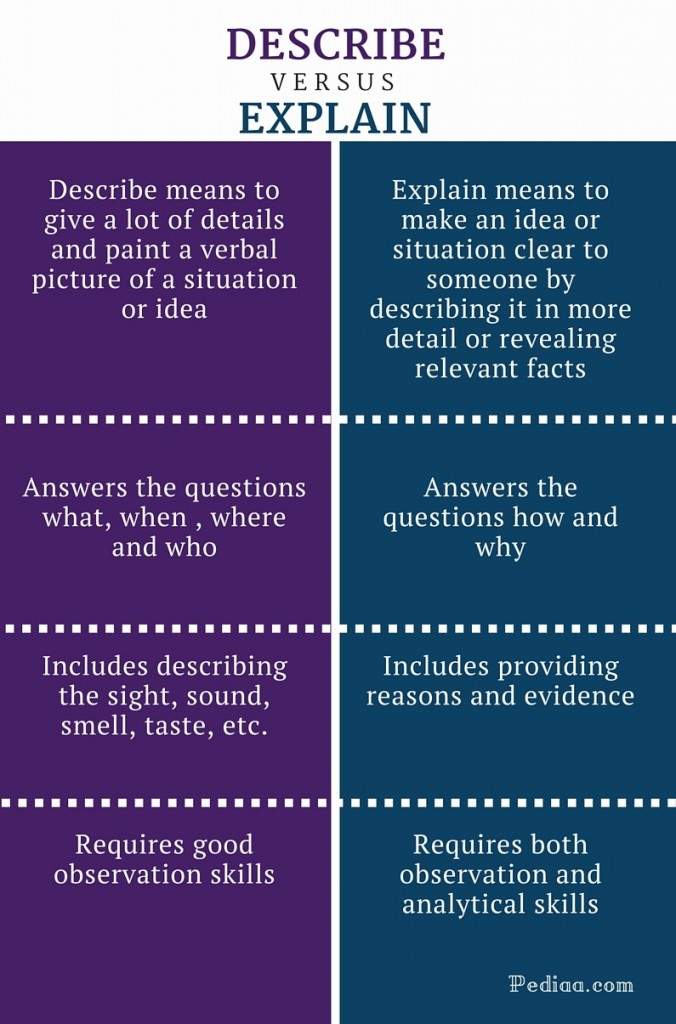